Czytanie Apokalipsy
Przełom 2019/2020 
21/22
Wstęp – o co tu chodzi?
Materiał do rozważań o czasie, o historii, o historii objawienia, historii świata, Europy i Polski, historii mojej rodziny, i mojej historii
Pochodzenie slajdów
Te osie czasu stworzone są tu i do przerobienia
Metahistoria, dwie drogi życia, i nadzieja….. To pochodzenie innych slajdów
Słowa określające czas w grece
αιων aiōn 165 
καιρος kairos 2540
χρονος chronos 5550

Tempus fugit - czas ucieka 
Greckie pojęcia opisujące czas
αιων aiōn 165 
Aion opisuje czas jako trwanie, wiek, wieczność. Wieczność będzie tu podstawowym znaczeniem i w tym też sensie używa tego terminu Platon w swoim Timajosie, gdy chce opisać sposób bycia najwyższych zasad i idei, a także Heraklit w swoim zagadkowym „osiemnastym fragmencie”. Aion może również jednak oznaczać wiek w sensie pewnego interwału czasowego; może wówczas – jak u Hezjoda, ale też jak w judeochrześcijańskiej wykładni dziejów – oznaczać pewną epokę, erę historyczną, ale może też opisywać wiek danej rzeczy o czasowym sposobie bycia, czyli np. wiek bytu ludzkiego: dzieciństwo, dojrzałość, starość.
χρονος chronos 5550
Chronos to czas ujęty jako ciągłość; wyraża ilościowy aspekt trwania, sekwencyjny porządek zdarzeń, możliwy dzięki rozumieniu czasu jako przepływu równych jednostek; dzięki temu właśnie może opisać czas w jego funkcji miary względem tego, co od czasu jest różne, ale co podlega zmianie. Gdy Arystoteles w IV księdze Fizyki poszukuje określenia istoty czasu jako miary, która zarazem pozwoliłaby mu zachować ontologiczną odrębność czasu, chronos stanowi dla niego podstawowe pojęcie.
καιρος kairos 2540
Kairos to „ten oto”, „ten właściwy” czas, odpowiedni moment do działania, stworzony przez okazję i niepowtarzalne, przemijające okoliczności. Kairos będzie zatem oznaczał krytyczny, decydujący moment, chwilę jedyną spośród wielu, chwilę doskonałą, dramatyczny, zawiązany na mgnienie oka splot okoliczności, losu i gotowości do działania.
[Speaker Notes: http://karnet.krakowculture.pl/26774-krakow-chronos-kairos-aion-greckie-rozumienie-czasu

Chronos, kairos, aion – te trzy pojęcia zarysowują grecką wykładnię czasu w jej wieloaspektowości i różnorodności, którą wykład nasz ma ambicję uchwycić.
Aion opisuje czas jako trwanie, wiek, wieczność. Wieczność będzie tu podstawowym znaczeniem i w tym też sensie używa tego terminu Platon w swoim Timajosie, gdy chce opisać sposób bycia najwyższych zasad i idei, a także Heraklit w swoim zagadkowym „osiemnastym fragmencie”. Aion może również jednak oznaczać wiek w sensie pewnego interwału czasowego; może wówczas – jak u Hezjoda, ale też jak w judeochrześcijańskiej wykładni dziejów – oznaczać pewną epokę, erę historyczną, ale może też opisywać wiek danej rzeczy o czasowym sposobie bycia, czyli np. wiek bytu ludzkiego: dzieciństwo, dojrzałość, starość. 
Chronos to czas ujęty jako ciągłość; wyraża ilościowy aspekt trwania, sekwencyjny porządek zdarzeń, możliwy dzięki rozumieniu czasu jako przepływu równych jednostek; dzięki temu właśnie może opisać czas w jego funkcji miary względem tego, co od czasu jest różne, ale co podlega zmianie. Gdy Arystoteles w IV księdze Fizyki poszukuje określenia istoty czasu jako miary, która zarazem pozwoliłaby mu zachować ontologiczną odrębność czasu, chronos stanowi dla niego podstawowe pojęcie.
Kairos to „ten oto”, „ten właściwy” czas, odpowiedni moment do działania, stworzony przez okazję i niepowtarzalne, przemijające okoliczności. Kairos będzie zatem oznaczał krytyczny, decydujący moment, chwilę jedyną spośród wielu, chwilę doskonałą, dramatyczny, zawiązany na mgnienie oka splot okoliczności, losu i gotowości do działania.
--dr Radosław Strzelecki – filozof, etyk, adiunkt w Instytucie Filozofii Uniwersytetu Jagiellońskiego. Jest autorem m. in. książek "Ethos i wolność. W poszukiwaniu etycznej wymowy „Bycia i czasu” Martina Heideggera" (Kraków 2006) i "Odpowiedzieć Byciu. Odpowiedzieć Innemu" (Kraków 2014). Publikuje też m. in. w „Kwartalniku Filozoficznym” i „Znaku”Wojciech Gmuzdek – student V roku filozofii na Uniwersytecie Jagiellońskim. Jego praca licencjacka o fenomenie nudy w ujęciu Martina Heideggera opublikowana została w "Kwartalniku Filozoficznym".]
Metody interpretacji – miejmy pewną świadomość.
Cytat z NPD. Na przestrzeni lat zrodziło się wiele szkół interpretacji tej księgi. Cztery zasadnicze kierunki to:  
    1)  historyzm – kierunek, który uważa, że Apokalipsa opisuje w zwarty sposób pełną historię chrześcijaństwa: od okresu pierwotnego aż do czasu Sądu Ostatecznego. W tej metodzie na przestrzeni wieków w wielkiej wyuzdanej Nieprzyzwoitości widziano kolejno różne mocarstwa lub imperia, organizacje świeckie lub religijne, a Bestią była coraz to inna osoba (w zależności od interpretatora). Interpretacja ta była szczególnie popularna w średniowieczu. 
    2)  preteryzm – kierunek, który interpretuje wydarzenia opisane w tej księdze jako historię wczesnego chrześcjaństwa. Według preterystów wszystkie proroctwa Apokalipsy wypełniły się w I wieku n.e. Między innymi bitwa pod Har-Magedon jest interpretowana jako wojna żydowska (opisana dokładnie przez Józefa Flawiusza), w wyniku której Jerozolima została kompletnie zniszczona. Bestia i wielki Babilon to symbole Imperium Romanum, a cierpienia i prześladowania wierzących opisywane w tej księdze to cierpienia pierwszych chrześcijan, jakich doświadczali oni ze strony swych dwóch największych wrogów: rzymskiego imperium oraz środowiska religijnych Żydów (zwanych razem Synagogą). 
    3)  futuryzm (eschatologizm) – kierunek interpretacyjny upatrujący w Apokalipsie odsłony przyszłych wydarzeń, które dokonają się przy końcu obecnego świata (obecnego eonu). W tym prądzie interpretacyjnym wydaje się, że jedynym ograniczeniem jest wyobraźnia interpretatora. Na bazie tej metody w ostatnich dwóch stuleciach powstało wiele teorii, zrodziło się wiele organizacji religijnych, a także napisano wiele futurologicznych książek i publikacji. 
    4)  idealizm (uniwersalizm) – według tego sposobu interpretacji Apokalipsa jest jedną wielką metaforą walki dobra ze złem. Nazwa „uniwersalizm” odnosi się do głównego założenia tej metody, które jest postulatem, iż księga ta została ponadczasowo zaadresowana do wszystkich chrześcijan, niezależnie od epoki, w jakiej żyją, i że dla każdego z nich jest w jednakowym stopniu aktualna i ważna. Interpretacja ta koncentruje się na próbie wyjaśnienia czytelnikowi tekstu księgi w sposób krytycznoliteracki. W tym celu zaadaptowała ona olbrzymi aparat naukowy związany z krytyką tekstu i stosując go, stara się odnaleźć aktualne przesłanie dla współczesnego czytelnika.
Struktura księgi
Rozdziały
Rozdziały
1:1-6
1:7-8
1:9-20
:9
2, 3
4 – 11
12 – 16
17
18
19-21:5
22:6
Podział najgrubszy
Wstęp 		1:1-6
Objawienie właściwe	1:7 – 22:5
Zakończenie	22:6n
Objawienie właściwe
Wstęp 						1:1-6
Temat księgi - nadchodzi			1:7-8
Opis tego, co musi się stać wkrótce 	1:9nnn
Przyjście Jezusa				11:11-19
Zakończenie						22:6
Objawienie właściwe – przyjście Jezusa
Wstęp 							1:1-6
Temat księgi - nadchodzi				1:7-8
Opis tego, co musi się stać wkrótce 		1:9nnn
Zabranie Oblubienicy
Wesele Baranka
Przyjście Jezusa					11:11-19
Przybycie na ziemię i początek królowania
Zamknięcie tematu: ta ziemia
Sąd
Nowe niebo i nowa ziemia
Zakończenie							22:6
Opis tego, co musi się stać wkrótce
Wydarzenia przed przyjściem Jezusa	1:9-11:10
Przyjście Jezusa				19:11-20
Po przyjściu Jezusa				19:21-22:5
Upadek Babilonu
16:17
I siódmy anioł wylał swoją czaszę w powietrze; i wyszedł potężny głos ze świątyni nieba od tronu, mówiący: Stało się. (18) I nastały głosy i gromy, i błyskawice, i nastało wielkie trzęsienie ziemi, jakiego nigdy nie było, odkąd ludzie pojawili się na ziemi, tak ogromne trzęsienie ziemi, tak wielkie. (19) I stało się, że miasto wielkie rozpadło się na trzy części, i upadły miasta pogan; i został wspomniany przed Bogiem Wielki Babilon, aby dać mu kielich wina zapalczywości Jego gniewu. (20) I każda wyspa uciekła i góry nie zostały znalezione. (21) I wielki grad, o wadze jakby talentu, spadł z nieba na ludzi; i bluźnili ludzie Bogu z powodu plagi gradu, gdyż plaga jego była bardzo wielka.
17….
18.000
Armagedon
11:13 – siódmy anioł
(13) W owej godzinie nastąpiło wielkie trzęsienie ziemi i runęła dziesiąta część miasta, i skutkiem trzęsienia ziemi zginęło siedem tysięcy osób. A pozostałych ogarnęło przerażenie i oddali chwałę Bogu nieba. (14) Minęło drugie „biada”, a oto trzecie „biada” niebawem nadchodzi. (15) Siódmy anioł zatrąbił, a w niebie rozległy się donośne głosy, mówiące: Nastało nad światem królowanie Pana naszego i Jego Pomazańca, i będzie królować na wieki wieków. (16) A dwudziestu czterech Starców, zasiadających na tronach swych przed tronem Boga, padło na oblicza i oddało pokłon Bogu, (17) mówiąc: Dzięki czynimy Tobie, Panie, Boże wszechmogący, Który jesteś i Który byłeś, że objąłeś wielką Twą władzę i zacząłeś królować. (18) Rozgniewały się narody, a nadszedł Twój gniew i pora na umarłych, aby zostali osądzeni i aby dać zapłatę sługom Twym, prorokom i świętym, i tym, co się boją Twojego imienia, małym i wielkim, i aby zniszczyć tych, którzy niszczą ziemię. (19) Potem świątynia Boga w niebie się otwarła i Arka Jego Przymierza ukazała się w Jego świątyni, a nastąpiły błyskawice, głosy, gromy, trzęsienie ziemi i wielki grad."
16:17 – siódma czasza gniewu
(13) I widziałem z ust smoka i z ust dzikiego zwierzęcia, i z ust fałszywego proroka wychodzące trzy nieczyste duchy, podobne do żab. (14) To bowiem są czyniące cudowne znaki duchy demonów, które wychodzą do królów ziemi i do całego zamieszkałego świata, aby ich zgromadzić na wojnę w ów wielki dzień Boga Wszechmogącego. (15) Oto przychodzę jak złodziej; błogosławiony, który czuwa i strzeże swoich szat, aby nie chodził nago i nie widziano jego hańby. (16) I zgromadził ich w miejscu, zwanym po hebrajsku Armagedon. (17) I siódmy anioł wylał swoją czaszę w powietrze; i wyszedł potężny głos ze świątyni nieba od tronu, mówiący: Stało się. (18) I nastały głosy i gromy, i błyskawice, i nastało wielkie trzęsienie ziemi, jakiego nigdy nie było, odkąd ludzie pojawili się na ziemi, tak ogromne trzęsienie ziemi, tak wielkie. (19) I stało się, że miasto wielkie rozpadło się na trzy części, i upadły miasta pogan; i został wspomniany przed Bogiem Wielki Babilon, aby dać mu kielich wina zapalczywości Jego gniewu. (20) I każda wyspa uciekła i góry nie zostały znalezione. (21) I wielki grad, o wadze jakby talentu, spadł z nieba na ludzi; i bluźnili ludzie Bogu z powodu plagi gradu, gdyż plaga jego była bardzo wielka."
19:11
" (11) I widziałem otwarte niebo, a oto biały koń; a Ten, który na nim siedzi, nazywa się Wierny i Prawdziwy, i w sprawiedliwości sądzi i walczy. (12) A oczy Jego jak płomień ognia, i na głowie Jego wiele koron; i miał napisane imię, którego nikt nie zna, tylko On sam. (13) I odziany był w szatę zanurzoną we krwi, a imię, którym Go zwą – Słowo Boże. (14) I wojska w niebie podążały za Nim na białych koniach, obleczone w cienki len, biały i czysty. (15) A z Jego ust wychodzi ostry miecz, aby nim wymierzyć cios narodom; i sam będzie je pasł laską żelazną, i sam depcze tłocznię wina zapalczywości i gniewu Boga Wszechmogącego. (16) I ma na szacie i na swoim biodrze wypisane imię: Król królów i Pan panów. (17) I zobaczyłem jednego anioła stojącego w słońcu, i zawołał potężnym głosem, mówiąc wszystkim ptakom latającym środkiem nieba: Przyjdźcie i zgromadźcie się na wieczerzę wielkiego Boga. (18) Abyście jedli ciała królów i ciała wodzów, i ciała mocarzy, i ciała koni, i tych, którzy siedzą na nich, i ciała wszystkich wolnych, a także i niewolników, małych i wielkich. (19) I zobaczyłem dzikie zwierzę i królów ziemi, i wojska ich zebrane, aby stoczyć bitwę z siedzącym na koniu i z Jego wojskiem. (20) I pojmane zostało dzikie zwierzę i z nim fałszywy prorok, który przed nim czynił cudowne znaki, którymi zwiódł tych, którzy przyjęli znamię dzikiego zwierzęcia i oddawali pokłon jego obrazowi. Obaj żywcem zostali wrzuceni do jeziora ognia, płonącego siarką. (21) A pozostali zostali pobici przez siedzącego na koniu, mieczem wychodzącym z Jego ust, i wszystkie ptaki nasyciły się ich ciałami.”
Rozdziały
1:8 – Jezus mówi: nadchodzę!
 Oto nadchodzi z obłokami ujrzy Go wszelkie oko i wszyscy, którzy Go przebili. I będą Go opłakiwać wszystkie pokolenia ziemi. Tak: Amen.
       
21:6a – Jezus mówi: stało się!
22:6



22:7a A oto niebawem przyjdę. 
22:7b Błogosławiony, kto strzeże słów proroctwa tej księgi
4-11::19

12 -
Hymny synchronizujące
4:11		- Chwała Stworzycielowi
5:9b		- Chwała Odkupicielowi
7:10		- Bóg Zbawił tych w wielkim ucisku
11:17b	- król
12:10b	- ????? Nastało królowanie???
15:2		- pokonał Bestie
19:1		- osądził
19:6		- panuje
Główny temat księgi:Przyjście Jezusa
Przyjście Jezusa
Zapowiedź 1:7
Oto przychodzi z obłokami i ujrzy Go każde oko i ci, którzy Go przebili; i uderzą się w piersi przez wzgląd na Niego wszystkie pokolenia ziemi. 
Historia
Zapowiedz w historii
 (8) Ja jestem Alfa i Omega, początek i koniec, mówi Pan, który jest i był, i który przychodzi, Wszechmogący.
Wypełnienie
 (11) I widziałem otwarte niebo, a oto biały koń; a Ten, który na nim siedzi, nazywa się Wierny i Prawdziwy, i w sprawiedliwości sądzi i walczy. (12) A oczy Jego jak płomień ognia, i na głowie Jego wiele koron; i miał napisane imię, którego nikt nie zna, tylko On sam. (13) I odziany był w szatę zanurzoną we krwi, a imię, którym Go zwą – Słowo Boże. (14) I wojska w niebie podążały za Nim na białych koniach, obleczone w cienki len, biały i czysty. (15) A z Jego ust wychodzi ostry miecz, aby nim wymierzyć cios narodom; i sam będzie je pasł laską żelazną, i sam depcze tłocznię wina zapalczywości i gniewu Boga Wszechmogącego. (16) I ma na szacie i na swoim biodrze wypisane imię: Król królów i Pan panów. (17) I zobaczyłem jednego anioła stojącego w słońcu, i zawołał potężnym głosem, mówiąc wszystkim ptakom latającym środkiem nieba: Przyjdźcie i zgromadźcie się na wieczerzę wielkiego Boga. (18) Abyście jedli ciała królów i ciała wodzów, i ciała mocarzy, i ciała koni, i tych, którzy siedzą na nich, i ciała wszystkich wolnych, a także i niewolników, małych i wielkich. (19) I zobaczyłem dzikie zwierzę i królów ziemi, i wojska ich zebrane, aby stoczyć bitwę z siedzącym na koniu i z Jego wojskiem. (20) I pojmane zostało dzikie zwierzę i z nim fałszywy prorok, który przed nim czynił cudowne znaki, którymi zwiódł tych, którzy przyjęli znamię dzikiego zwierzęcia i oddawali pokłon jego obrazowi. Obaj żywcem zostali wrzuceni do jeziora ognia, płonącego siarką. (21) A pozostali zostali pobici przez siedzącego na koniu, mieczem wychodzącym z Jego ust, i wszystkie ptaki nasyciły się ich ciałami.
Podsumowanie historii
I rzekł mi: Stało się.
Ponowna zapowiedź poza historią
" (12) I oto przychodzę śpiesznie, a zapłata moja jest ze mną, aby oddać każdemu zgodnie z tym jakie będzie jego dzieło. (13) Ja jestem Alfa i Omega, początek i koniec, pierwszy i ostatni."
Α i Ω i pewne symetrie w tekście
Ap 1:8 Oto przychodzi z obłokami i ujrzy Go każde oko (…) Ja jestem Alfa i Omega, początek i koniec, mówi Pan, który jest i był, i który przychodzi, Wszechmogący
Ap 1:11 usłyszałem za sobą głos: Ja jestem Alfa i Omega, pierwszy i ostatni a to, co widzisz napisz i poślij do zborów
Ap 21:6 I powiedział mi: Stało się. Ja jestem Alfa i Omega, początek i koniec. Ja pragnącemu dam …
Ap 22:12 Oto przyjdę niebawem, a moja zapłata jest ze Mną, (…) Ja jestem Alfa i Omega, Pierwszy i Ostatni, Początek i Koniec.
Zapewne nie macie tego Α i Ω z wersecie 11.Ja też nie miałem bo pamiętam tekst BT, ale przyśniło mi się, że powinno tam być. Sprawdziłem w TNP i okazało się, że jest.
Bo w księdze powinno to być 4 a nie 3 razy!
I dlatego lubię Textus Receptus
Plan czytania (póki co bez szczegółów):
Plan czytania (póki co bez szczegółów):
Przeczytać tak aby zrozumieć panoramę całego objawienia, to co nazywam metahistorią wszechświata fragmenty z Gen 1 i Gen 2
przeczytamy Gen 3 i przypomnimy sobie co tam się działo
kilka wybranych myśli z Jeremiarza, LIstu do Rzymian, i może jeszcze czegoś z Ewangelii - prawda o świecie domkniemy to co czytamy Objawieniem czytając rozdział 21 i kawałek 22, a potem 20, a potem 19, a potem koncówkę z 18, 17, 15, i 11.
W tym momencie będziemy mieli już pełny obraz panoramy, więc czas przejść do szczegółów przeczytamy więc te miejsca w Objawieniu, w których ukazane jest niego i reakcja istot tam przebywających na działanie Boga. (4, 5, 11, 15, 19) i to będzie ten moment, abyśmy poszukali miejsca w którym jesteśmy, albo wydarzeń, które nas w nabliższym czasie czekają (12,. 13, 14)
spojrzeć na koniec złych: 11, 15, 16
spojrzeć na szczegółowy koniec złych: 17, 18
Jak starczy czasu, albo w przerwach to przeczytamy Listy do Kościołów

No i policzymy do 1, 2, 3, 4, … 144… tysięcy, oraz pomnożymy 42 * 3,5 tak aby wyszło 1260
Zabawy z historią i czasem
Metahistoria
Ziemia
i OgródEden
Ziemianiecozepsuta
Nowa Ziemia 
i 
Nowe Niebo
stworzenie
upadek
odrodzenie
Metahistoria
Tym zajmuje się księga Objawienia św. Jana
Ziemia
i OgródEden
Ziemianiecozepsuta
Nowa Ziemia 
i 
Nowe Niebo
stworzenie
upadek
odrodzenie
Życie człowieka
Czas Kościoła
Czas końca
Królestwo
Nowe rzeczy
Nowe Niebo i Nowa Ziemia
Ogród Eden
S
Życie człowieka na ziemi, „tej ziemi”
Jezioro ognia
Spojrzenie z góry na historię powszechną
Materiały pomocnicze do uczenia się historii powszechnej i planu dziejów
Ważne informacje o kalendarzu
Dziś używamy kalendarza gregoriańskiego, od Grzegorza XIII co go wprowadził w 1582, a więc za reformacji.
Kalendarz gregoriański jest to niewielka korekta wcześniej używanego (od 46 p.n.e.) kalendarza juliańskiego (od Juliusza Cezasa).
W kalendarzu gregoriańskim nie ma roku 0. W astronomii jest i wtedy 1 p.n.e. w historii jest rokiem 0 w astronomii, a 2 p.n.e to -1
Pan Jezus prawdopodobnie urodził się pomiędzy 8 p.n.e. a 4 lub 2 p.n.e. ale niektórzy uważają, że może nawet do 6 n.e. ???
Tak czy inaczej mamy więc poważny problem „zera”.
Dionizjusz Mniejszy w 525, pracujący na polecenie papieża (o ile wtedy byli już papieże) Jana I badał to i to on ustalił „zero”.
Ten to Dionizy to ustalił, że początek ery chrześcijańskiej na rok 754 ery rzymskiej, czyli od założenia Rzymu.
Kalendarz hebrajski niekoniecznie jest kalendarzem biblijny, ale Żydzi uważają, że w 7 września 2021 roku zacznie się (1 Tiszri) 5782 rok od Adama
Europejskie dzielenie historii na okresy
Starożytność do upadku Rzymu (wiek V, albo VI, lub VII)???
Średniowiecze do upadku Konstantynopola 1453, ale też Guttenberg, odkrycie Ameryki, czy reformacja
Renesans to wiek XVI
Barok jako coś przejściowego
Oświecenie
Romantyzm
Modernizm
Historia świata
Pierwsze przymierze
Przymierze z Abrahamem
Przymierze Synajskie
Przymierze z Dawidem
Nowe przymierze
U
P
4000
-3000
-2000
-1000
1
1000
2021
1
1000
2000
3000
4000
5000
5782
Czasy objawienie, spisania i udostępniania Biblii
Czas Kościoła
Czas końca
Królestwo
Nowe rzeczy
2000
1000
0
-1000
-2000
Krótki wiek XX i moje żyje
✦
✧
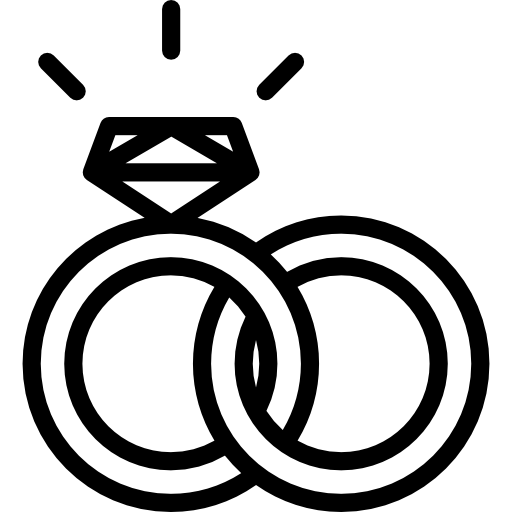 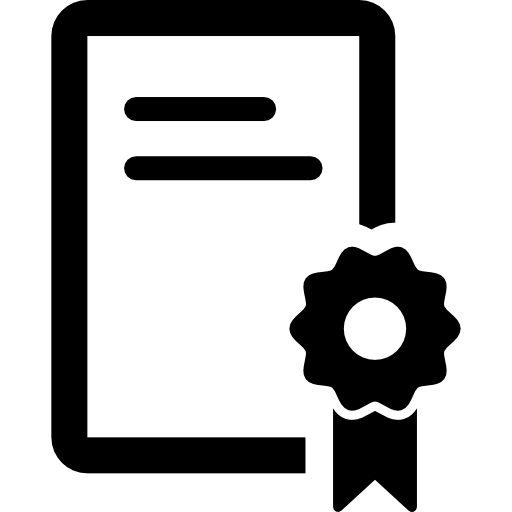 XX lecie między
III RP
Zależność od ZSRR
To co nazywają XX wiekiem.
1900
1920
1940
1960
1980
2000
2020
Moje do dziś przeżyte życie
Czas Kościoła
Czas końca
Królestwo
Nowe rzeczy
⭐︎☆★✦✧✝︎♰☼✶
✦
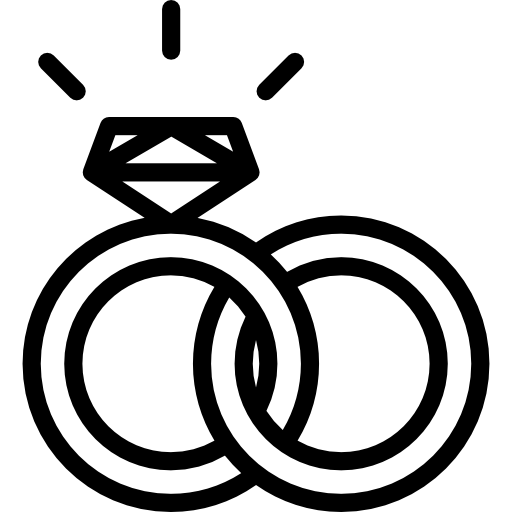 ✧
⭐︎
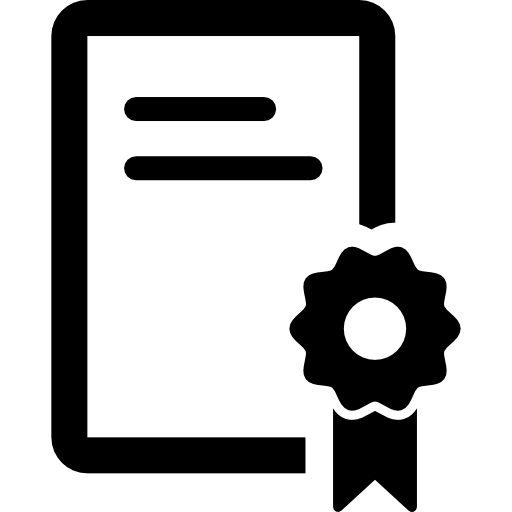 1960
1970
1980
1990
2000
2010
2020
Wszystkie obiekty do zachowania !
Czas Kościoła
Czas końca
Królestwo
Nowe rzeczy
Nowe Niebo i Nowa Ziemia
T
Ogród Eden
Kościół – Ciało Mesjasza
Królestwo Mesjasza
S
Jezioro ognia
aaaa
Ćwiczenia na osi czasu
Dla IPP-KTW, 5 stycznia 2020 r.
T, A, 2*K, A, J, J +2r = 9
Wydarzenia do analiz które dobrze jest znać
Czasy Abrahama
Czasy Mojżesza
Czasy Sędziów
Król Dawid
Król Salomon
Izajasz
Jeremiasz
Niewola Babilońska
Powstanie Machabeuszy
Założenie Rzymu
Wojny punickie
Koniec republiki rzymskiej i Juliusz Cezar
Upadek Rzymu
Państwo Karolingów
Mieszko I i czasy Piastów
Czasy Jagiellonów
Upadek Konstantynopola
Wydarzenia do analiz które dobrze jest znać
Zniszczenie świątyni w Jerozolimie
Edykt Konstantyna, Sobór Nicejski, Edykt Tesaloniczański
św. Augustyn
Mieszko I
Jagiełło
Jan Hus
Gutenberg
Kolumb w Ameryce
upadek Konstantynopola
Erazm, Luter
Zygmunt Stary
Zygmunt August i Konfederacja Warszawska
Sobór Trydencki
Bitwa pod Knyszynem
Potop Szwedzki
Rozbiory Polski
Wydarzenia do analiz które dobrze jest znać
Zabicie księcia Ferdynanda w Sarajewie
Rewolucja w Rosji
Wojna Polsko-Rosyjska
Powstania Śląskie
Przewrót majowy
Konstytucja majowa
Atak Niemiec na ZSRR
Atak na Pearl Harbour
Alianci w Grecji, na Sycylii, we Włoszech
Utworzenie Armii Andersa
Zbrodnia w Katyniu
Śmierć gen. Sikorskiego
Drugi front za zachodzie
ZSRR buduje bombę atomową
Pierwszy satelita ziemi
Upadek muru w Berlinie
Rozpad ZSRR
Historia świata
Zadanie:
Wpisz lata na skali
wg kalendarza gregoriańskiego
od stworzenia (kalendarz żydowski)
Zaznacz kluczowe wydarzenia opisane w Biblii
2000
0
Historia świata
2000
0
Czasy objawienie, spisania i udostępniania Biblii
Zadanie:
Określ lata życia autora
Zaznacz czasy
Czasy sędziów
Królestwo Izraela
Niewola Babilońska
Czasy apostolskie
Średniowiecze
Imperium muzułmańskie
2000
1000
0
-1000
-2000
Krótki wiek XX i jeszcze trochę
Zadanie:
Wskaż kluczowe dla świata wydarzenia w XX wieku
Zaznacz ważne daty dla siebie i swoich rodziców, dziadków
Ile lat miał „krótki wiek XX”?
1900
1920
1940
1960
1980
2000
2020
Moje, do dziś przeżyte życie
Zadanie:
Umieść ikonki na osi
Stwórz inne ikonki
✦
✧
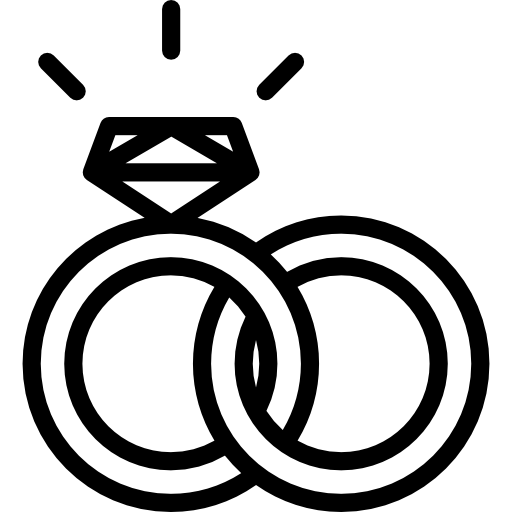 ⭐︎
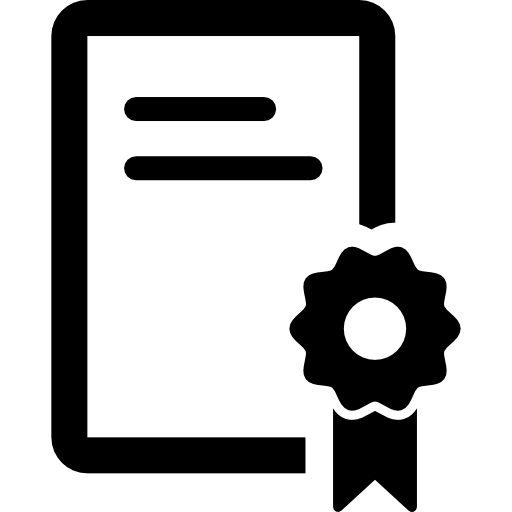 1960
1970
1980
1990
2000
2010
2020
Wycieczka historyczna do Krakowa
Spacer przez wieki i po Krakowie
Przez X – wzgórze Wawelskie, i stare kopce
XII – 
XIII
XIV – akademia? Colegium majus?
XV – założenie nowego miasta i kościół mariacki
XVI – sukiennice
XVII – barok ? ale też więc i jezuici
XVIII
XIX – kopiec Kościuszki, forty, aleje
XX – modernizm lat 30-tych i …
Coś do AP ale tylko zalążek
Dzieje się ….
1
2
3
4
5
6
7
1
2
3
4
5
6
7
U
P
Co się dzieje z ludźmi po śmierci?
Wyciąg z prezentacji
Nadzieja - Wersja 2.4 z października 2019
wojtek@pp.org.pl
Życie człowieka
Czas Kościoła
Nowe rzeczy
Nowe Niebo i Nowa Ziemia
5
S
1
2
3
4
Ważne punkty w życiu człowieka:
#1. Człowiek się rodzi
#2. Człowiek żyje na ziemi.
#3. Człowiek umiera zstępując do krainy umarłych (hebr. szeol, gr. hades).
#4. Człowiek zmartwychwstaje.
#5. Zmartwychwstały staje przez Wielkim Białym Tronem gdzie otrzymuje sprawiedliwy wyrok.
Jezioro ognia
Podsumowanie: Siedem wydarzeń zaplanowanych w życiu ucznia Jezusa
Czas Kościoła
Czas końca
Królestwo
Nowe rzeczy
4
Nowe Niebo i Nowa Ziemia
T
Ogród Eden
5
3
7
Kościół – Ciało Mesjasza
Królestwo Mesjasza
2
0
S
6
1
#0. Nowe narodzenie (ale to już było).#1. Śmierć, bo raczej umrę.#2. W nowym ciele moje zmartwychwstanie.#3. Rozliczenie służby przed Trybunałem Pana Jezusa.#4. Wesele Baranka, bo jestem zaproszony.#5. Powrót z Jezusem na ziemię.#6. Objęcie dziedzictwa i z Królem królowanie.#7. Pojawienie się Nowego Nieba i Nowej Ziemi.
Jezioro ognia
Legenda:
Pan Jezus Chrystus
Ludzie na ziemi - poganie
Kościół – Ciało Chrystusa
Topografia zaświatów (5 lutego 2022)
hebr. Szeol, gr. Hades – kraina umarłych
Gr. Abyssos (20:1), Tartar – otchłań, więzienie dla duchów
heb. Gehenna – jezioro ognia (dolina koło Jerozolimy, śmietnik)
Piekło – w Biblii nie ma, ale często mylone i każde z powyższych czasem zwane jest piekłem.

PiS – Polski Ład (luty ’2022) – Piekło i Szeol
Ogłosznie dla KFC, styczeń 2022
Kto z Was ma ochotę na wyjątkowo silną siłownię w sobotę, tj. 5 lutego? (UWAGA: zmiana daty - 5 lutego!)
Dlaczego zapraszam - bo w ostatni piątek, razem z Tomkiem Rogowskim i osobami z jego ekipy spokojnie przerobiliśmy całe Objawienie Janowie patrząc na nie z góry, ale też pamiętając o wielu szczegółach. Wyszło bardzo fajnie, spodobało mi się, i chcę znowu. I chcę z Wami.
Co więc proponuję.
spotkanie w Corowku na Krzywej, o 15.oo (ale nie wiem, czy może nie warto by wcześniej?) Proszę o opinie.
napój liturgiczny w postaci ciepłego kakao, a potem do roboty
robota polega na czytaniu, ale wg. pewnego planu, tak aby nie zgubić się w szczegółach
ale najpierw sprawdzimy czy możemy czytać Objawienie, tj. czy mamy odpowiednie predyspozycje ku temu (Ap1:1)
a potem polecimy wg. planu, zaznaczając na liście rozdziałów te, w których już wiemy co jest napisane
na koniec jeszcze raz początek i koniec księgi Objawienia (1 i 22b) aby sprawdzić jakie Pan Bóg ma dla nas błogosławieństwa
i zakończymy sprawdzając czy jest to spójne z planem Boga, który objawiony jest w Liście do Efezjan.
no i zjemy zupę, a może zjemy coś jeszcze o ile coś jeszcze do nas przyjdzie, albo ktoś coś przyniesie.
dobrze by bylo zakończyć przed 24.oo albo 23.oo albo 22.oo pamiętając, że niektórych wypada odwieść, bo późno i może być im trudno.
A więc kto chce?
I jedna rzecz - jak ktoś chce to dobrze aby przed sobotą, co najmniej raz (albo i dwa razy) przesłuchał sobie w audiobooku całą księgę. To jest godzinka ale zapewniam, że warto. Na YT są dostępne UBG i EIB, jak by co to służę plikami MP3.
Kto chce może tez przeczytać sobie całość, albo przynajmnie fragmenty, które wskażę.
No dobrze - propozycja padła, a teraz zbieram opinie.
Dodam tylko, że celem całej tej pracy będzie poznać Objawienie Janowe na tyle, aby rozumięć strukturę księgi, widzieć spójność z jej celem (zapisany w 1:1) i nie bać się, gdyż będziemy razem rozumieć co muszi się stać wkrótce.
*********
Plan czytania (póki co bez szczegółów):
Przeczytać tak aby zrozumieć panoramę całego objawienia, to co nazywam metahistorią wszechświata
fragmenty z Gen 1 i Gen 2
przeczytamy Gen 3 i przypomnimy sobie co tam się działo
kilka wybranych myśli z Jeremiarza, LIstu do Rzymian, i może jeszcze czegoś z Ewangelii - prawda o świecie
domkniemy to co czytamy Objawieniem czytając rozdział 21 i kawałek 22, a potem 20, a potem 19, a potem koncówkę z 18, 17, 15, i 11.
W tym momencie będziemy mieli już pełny obraz panoramy, więc czas przejść do szczegółów
przeczytamy więc te miejsca w Objawieniu, w których ukazane jest niego i reakcja istot tam przebywających na działanie Boga. (4, 5, 11, 15, 19)
i to będzie ten moment, abyśmy poszukali miejsca w którym jesteśmy, albo wydarzeń, które nas w nabliższym czasie czekają (12,. 13, 14)
spojrzeć na koniec złych: 11, 15, 16
spojrzeć na szczegółowy koniec złych: 17, 18
Jak starczy czasu, albo w przerwach to przeczytamy Listy do Kościołów
No i policzymy do 1, 2, 3, 4, … 144… tysięcy, oraz pomnożymy 42 * 3,5 tak aby wyszło 1260